BSM Physics at the LHC, HERA
Few topics that could be interesting for EIC
Elisabetta Gallo
19/12/2018
For HERA results
Results taken from old slides
q
q
+
e
e
LQ
LQ
e
e,n
LQ
q
e,n
q
e

q
q
LQ
q
LQ
+
e
q
e
LQ
LQ
Leptoquarks

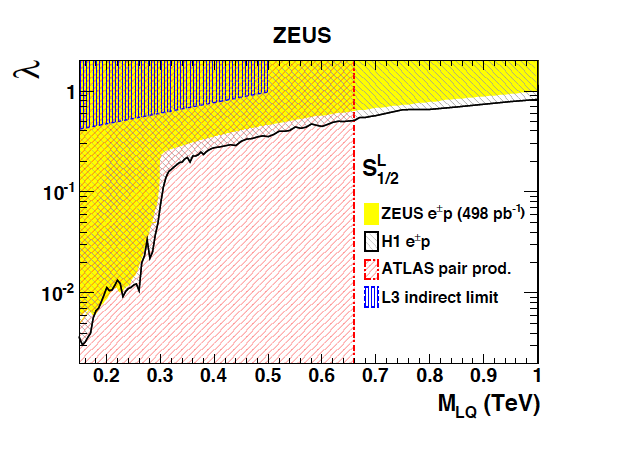 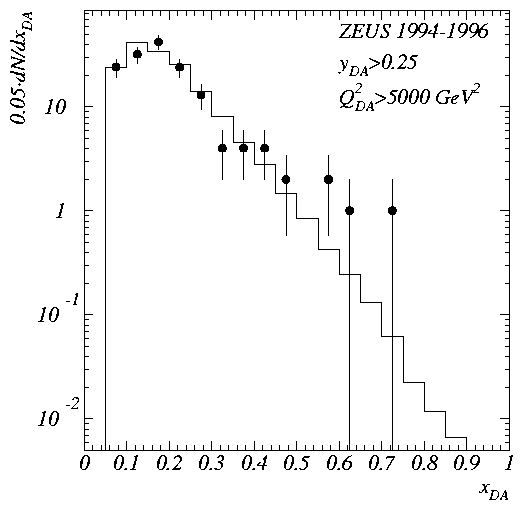 | BSM at LHC, HERA | E. Gallo 19/12/2017, EIC meeting
n
X
e,m
Isolated leptons at HERA
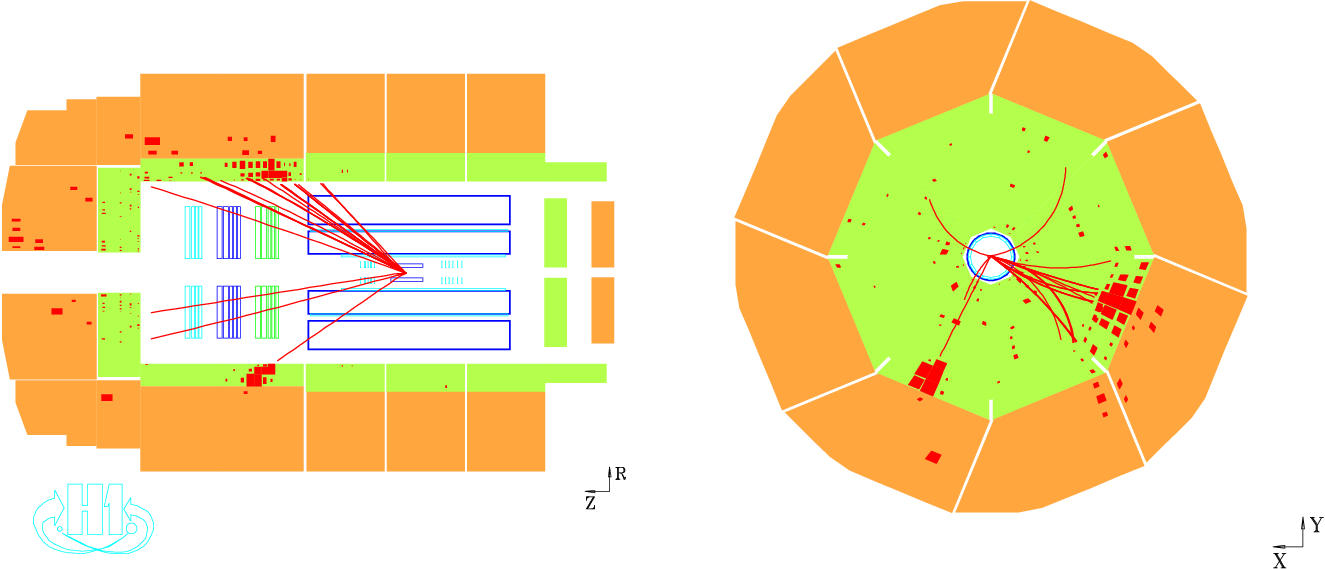 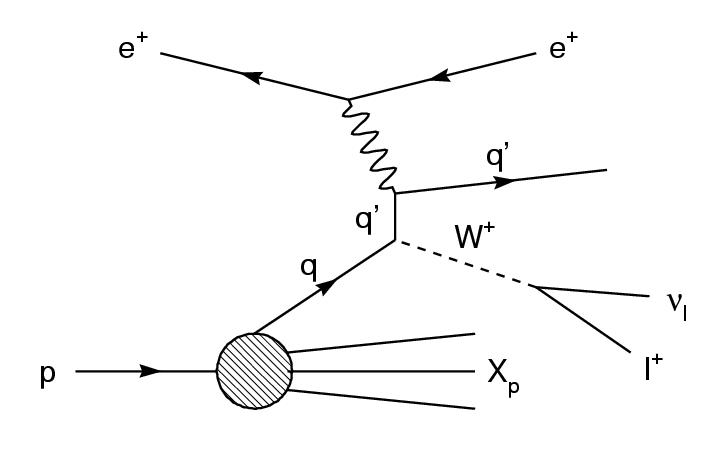 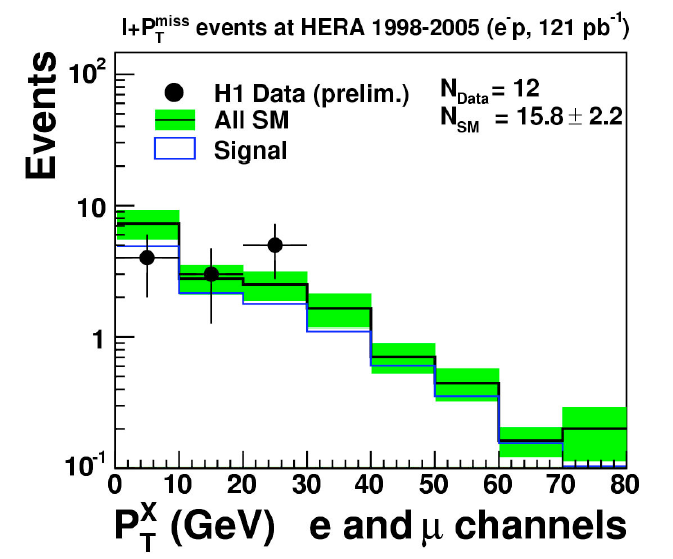 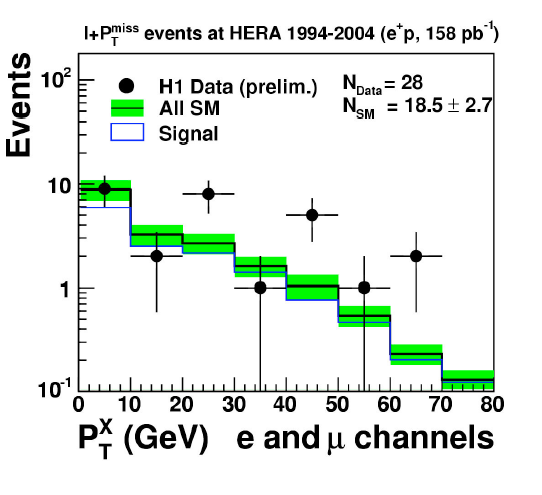 Analysis is optimized for the main SM process which is W production
positrons
electrons
Excess at high PTX observed by H1 in e+p collisions
| BSM at LHC, HERA | E. Gallo 19/12/2017, EIC meeting
Isolated leptons at HERA
No excess seen by ZEUS, events analyzed in terms of anomalous single top production at HERA I
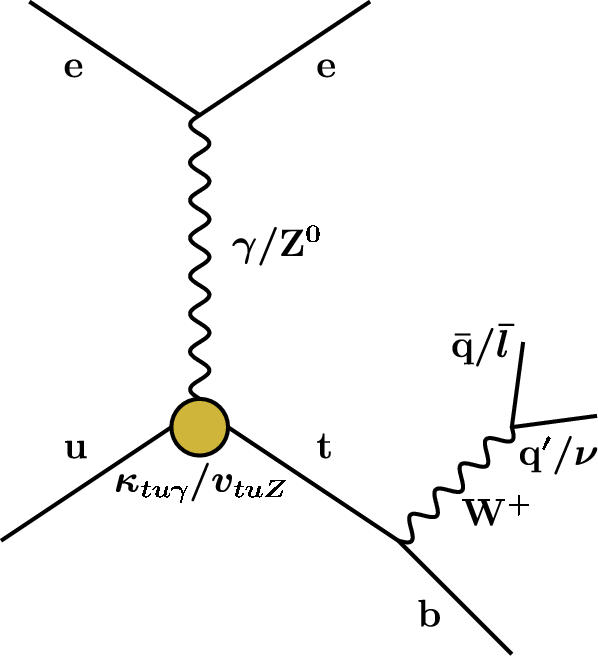 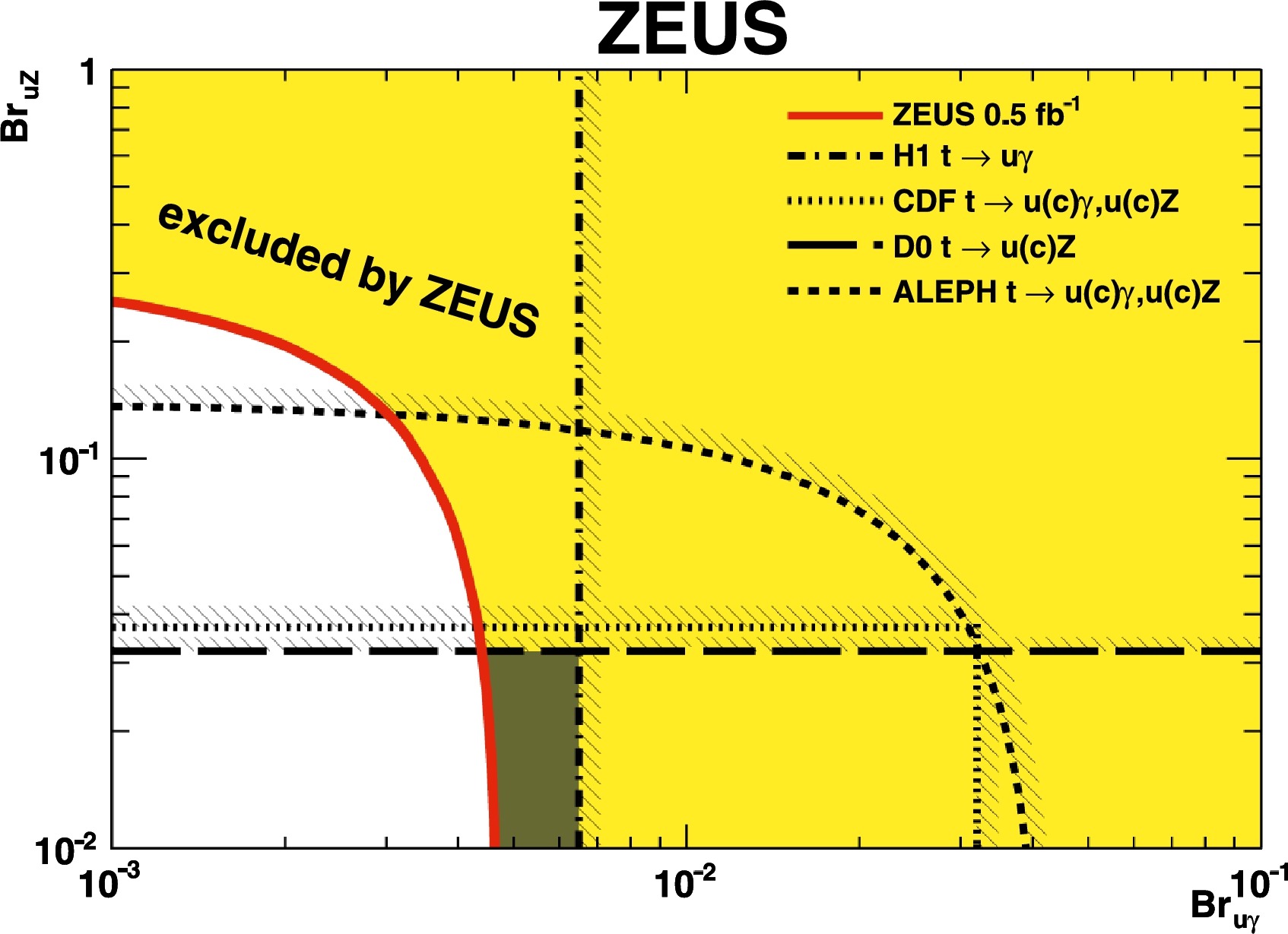 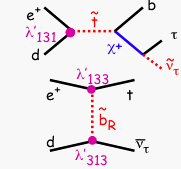 Some possible diagrams in R-parity violation SUSY to explain the H1 excess
| BSM at LHC, HERA | E. Gallo 19/12/2017, EIC meeting
Multileptons in H1 and doubly-charged Higgs
Excess of events in 2e, 3e in H1, explanation could have been doubly-charged Higgs. Limits set at the end of HERA.
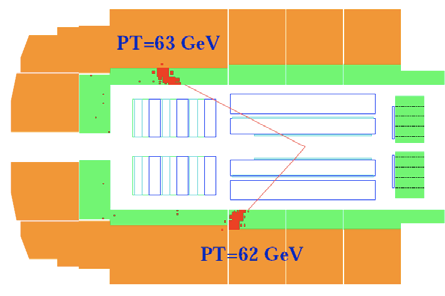 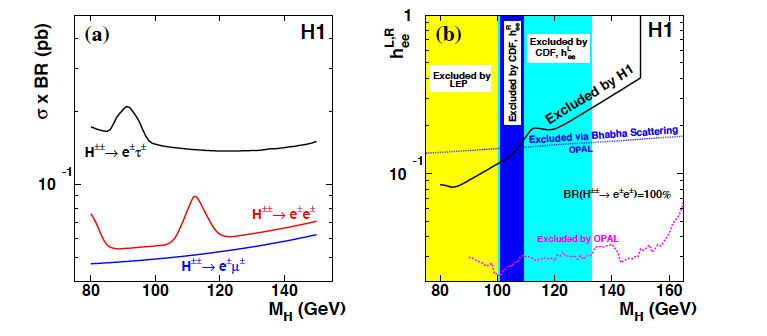 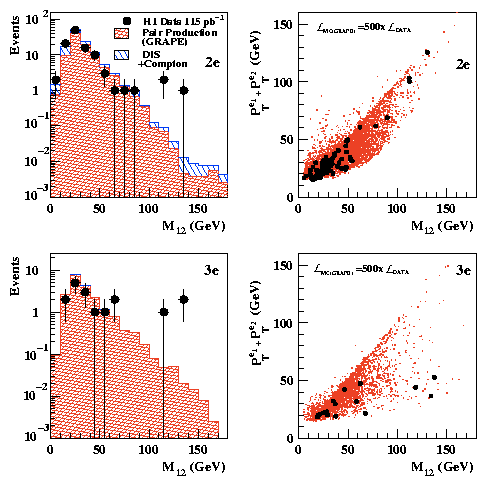 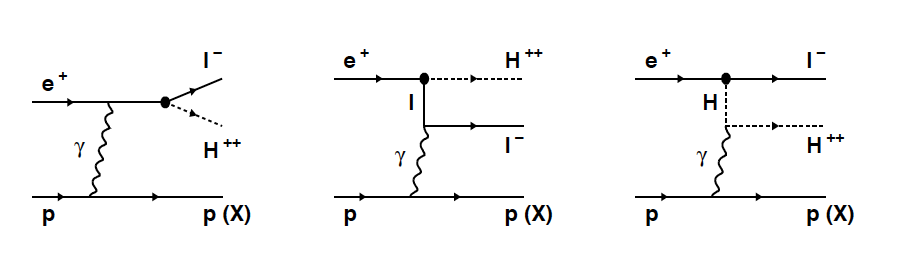 | BSM at LHC, HERA | E. Gallo 19/12/2017, EIC meeting
Quark radius, NC and CC cross sections
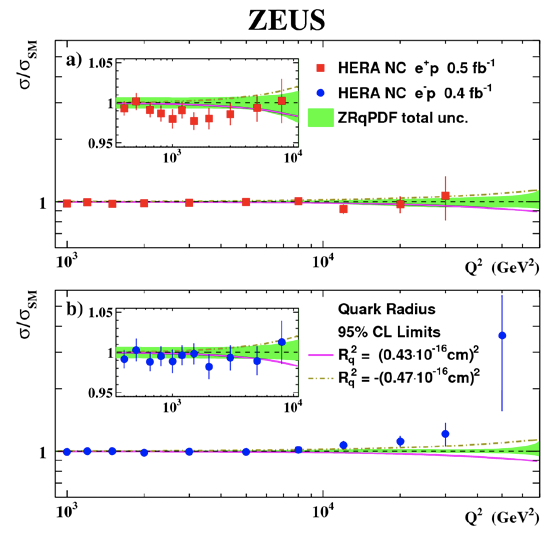 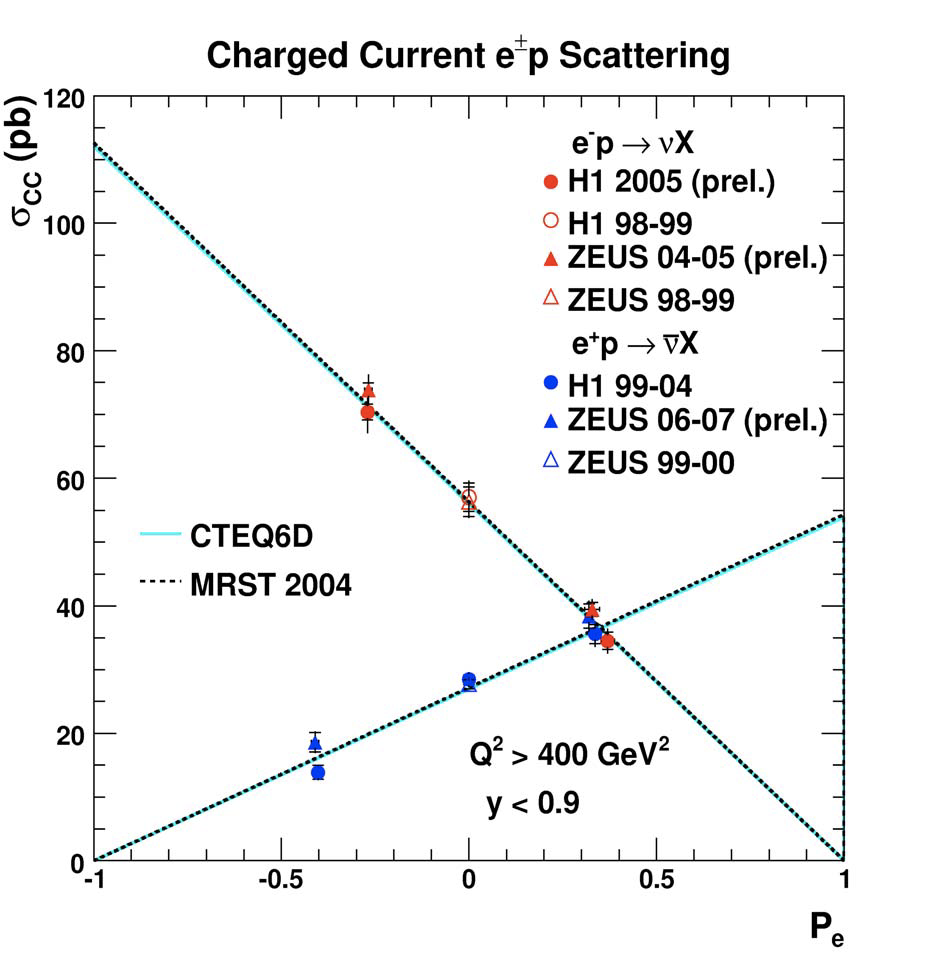 Limits on WR around 200 GeV
| BSM at LHC, HERA | E. Gallo 19/12/2017, EIC meeting
LHC results
Results taken from slides at recent conferences
on whatever is coupling to a lepton and a quark
LHC
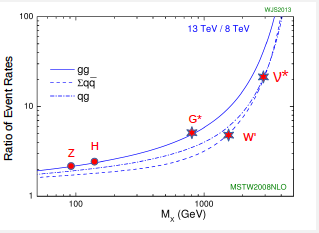 First of all I am not an expert, at DESY we do exotica, but different searches.
I collected few results/slides which I thought important for ep physics.
Many different searches, recently focused on dark matter, SUSY, heavy resonances (boosted techniques), long-lived particles.
More than 100 Exotica papers in ATLAS/CMS only in 2016.
| BSM at LHC, HERA | E. Gallo 19/12/2017, EIC meeting
Searches at CMS
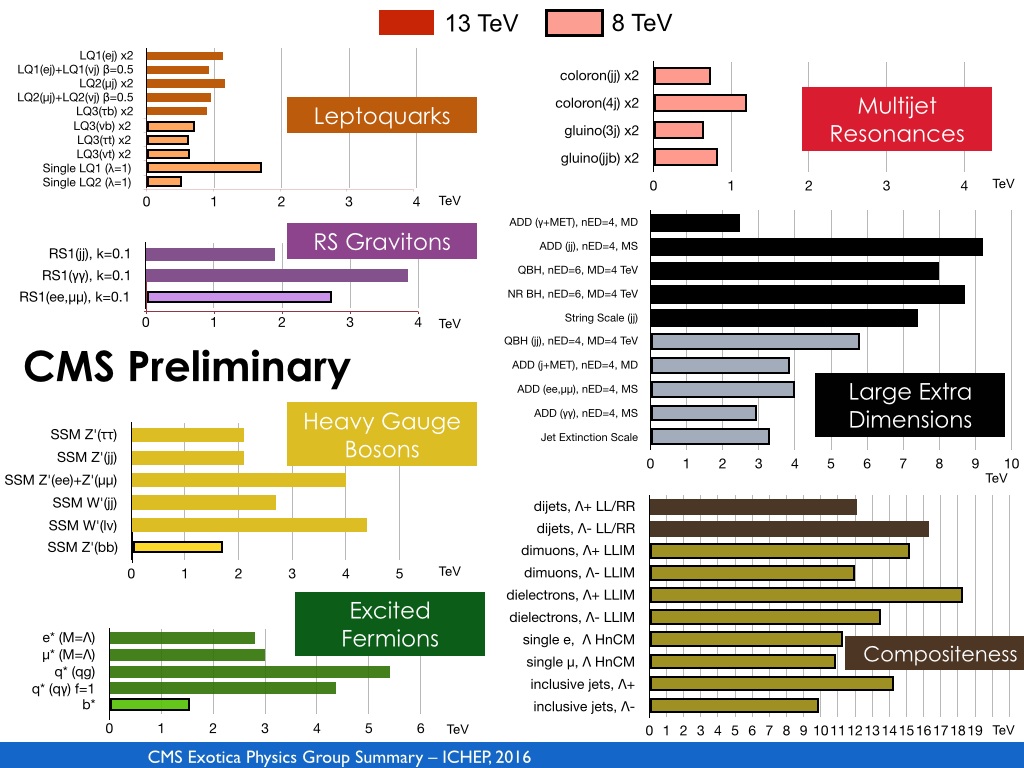 | BSM at LHC, HERA | E. Gallo 19/12/2017, EIC meeting
Searches at ATLAS, more recent compilation
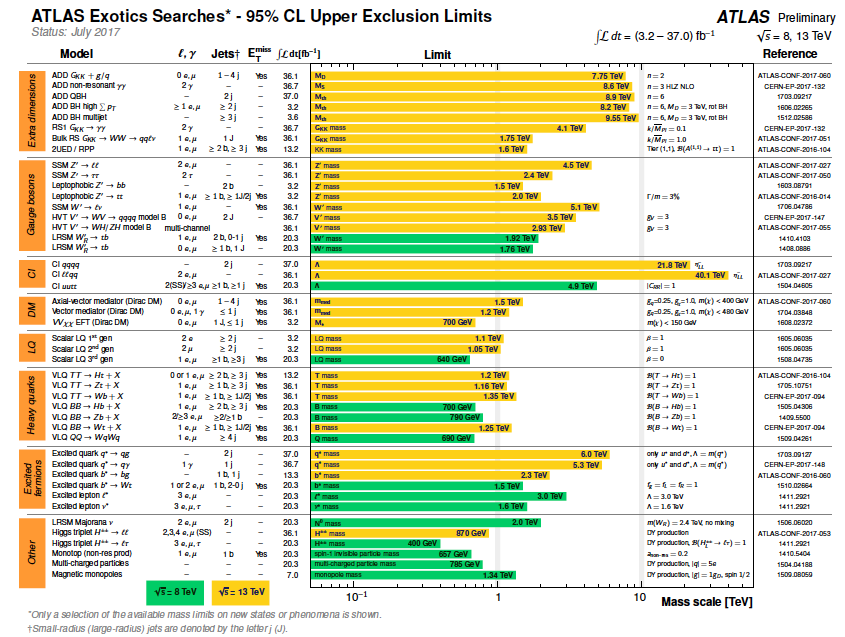 | BSM at LHC, HERA | E. Gallo 19/12/2017, EIC meeting
Search for Leptoquarks in pairs
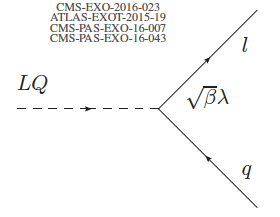 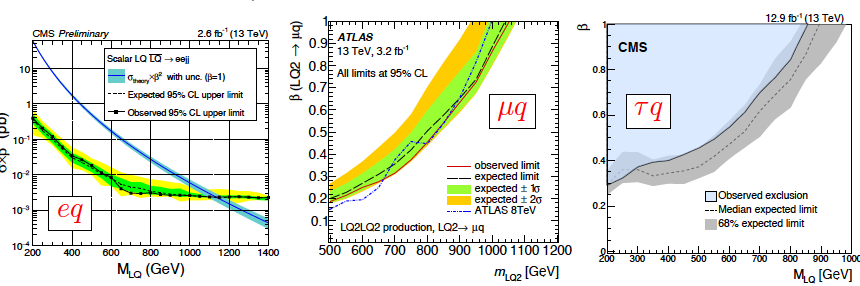 From slides at SUSY conference at Mumbai
| BSM at LHC, HERA | E. Gallo 19/12/2017, EIC meeting
Recently a lot of interest
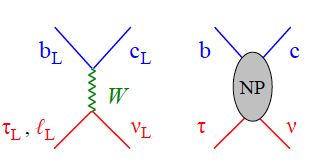 Consistent set of anomalies observed recently in flavour:

1) b -> c, charged current,  tau versus other lepton
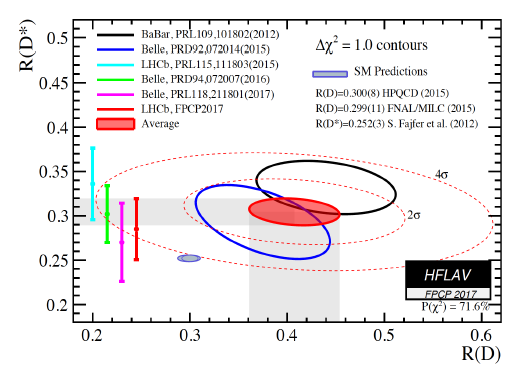 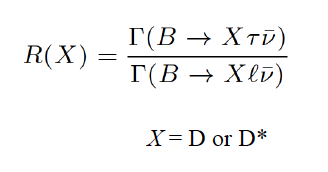 Observed by 3 experiments
Plots taken from a seminar from Isidori at a CMS meeting
| BSM at LHC, HERA | E. Gallo 19/12/2017, EIC meeting
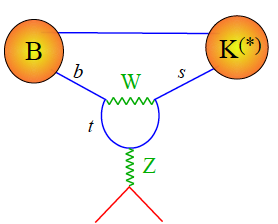 Recently a lot of interest
Consistent set of anomalies observed recently in flavour:

2) b -> s, neutral currents, muon versus electron
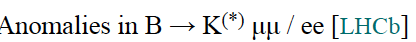 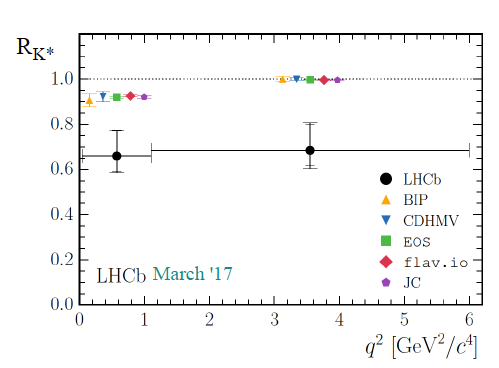 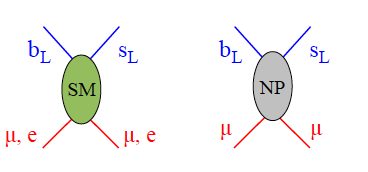 | BSM at LHC, HERA | E. Gallo 19/12/2017, EIC meeting
Recently a lot of interest
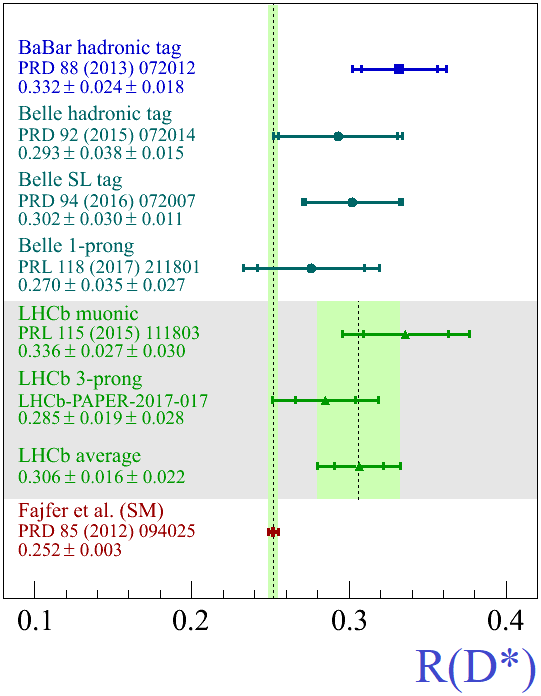 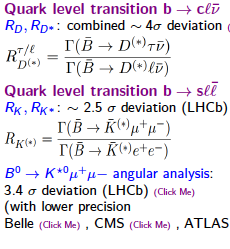 Slide taken from a CMS meeting
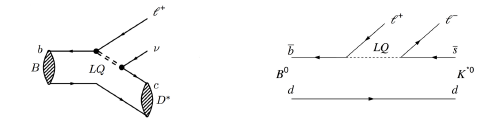 Anomalies are all seen in lepton-quark couplings. Explanation could be a LQ coupling to 3rd generation
| BSM at LHC, HERA | E. Gallo 19/12/2017, EIC meeting
LQ searches, pair and single production
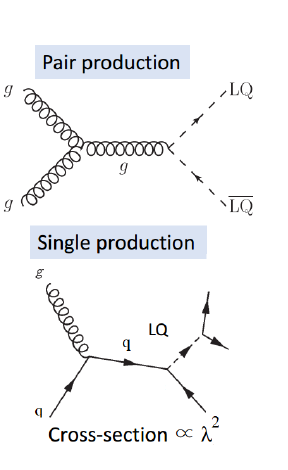 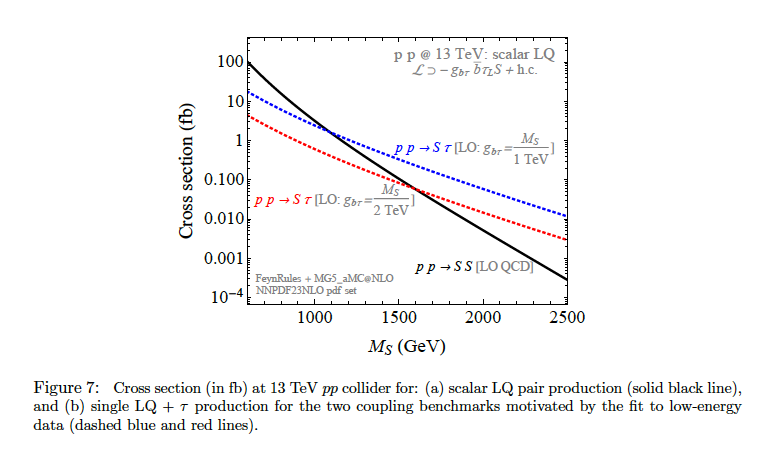 Slide taken from a CMS meeting,
plot from arXiv:1706.07808
| BSM at LHC, HERA | E. Gallo 19/12/2017, EIC meeting
Search for heavy neutrinos NR, WR
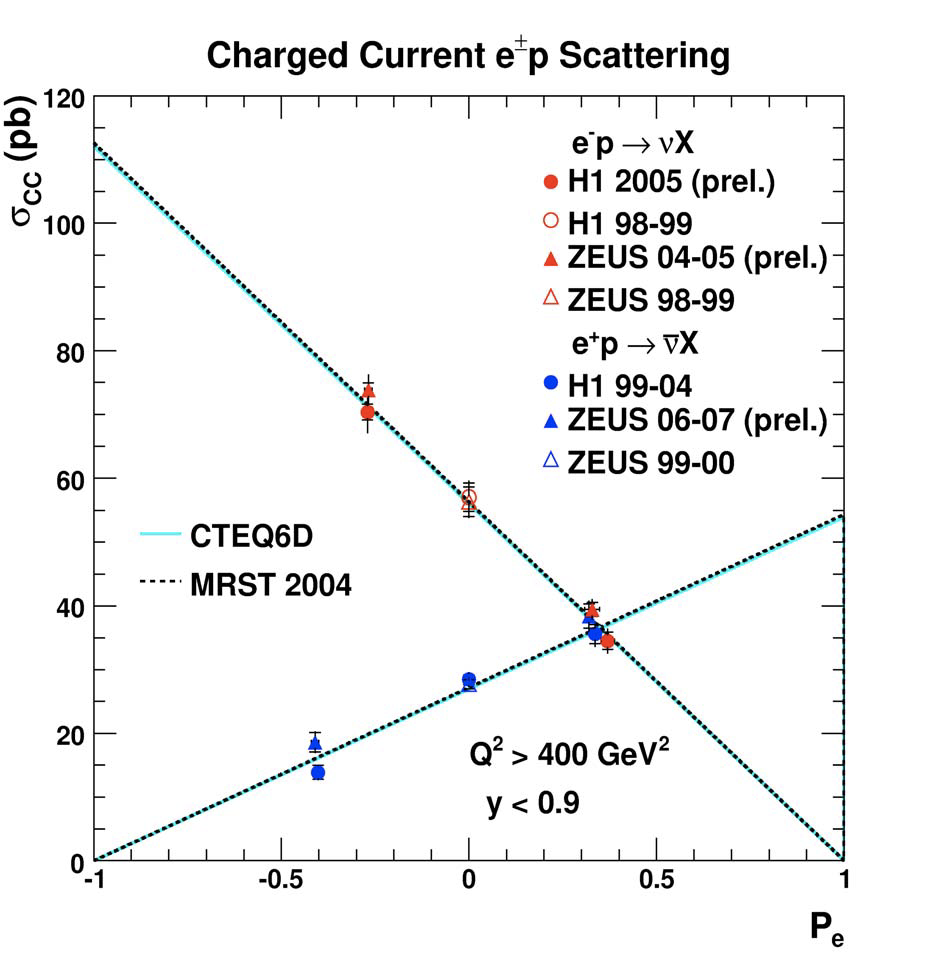 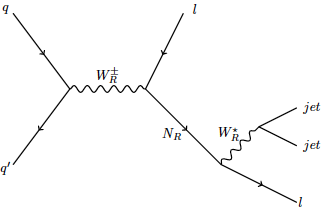 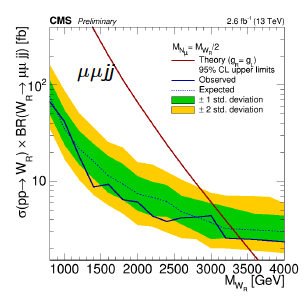 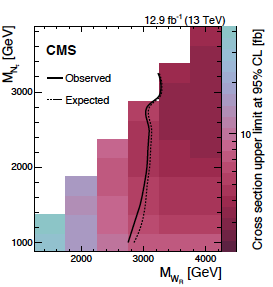 At HERA
Stringent limits on WR
| BSM at LHC, HERA | E. Gallo 19/12/2017, EIC meeting
SUSY R-parity violation
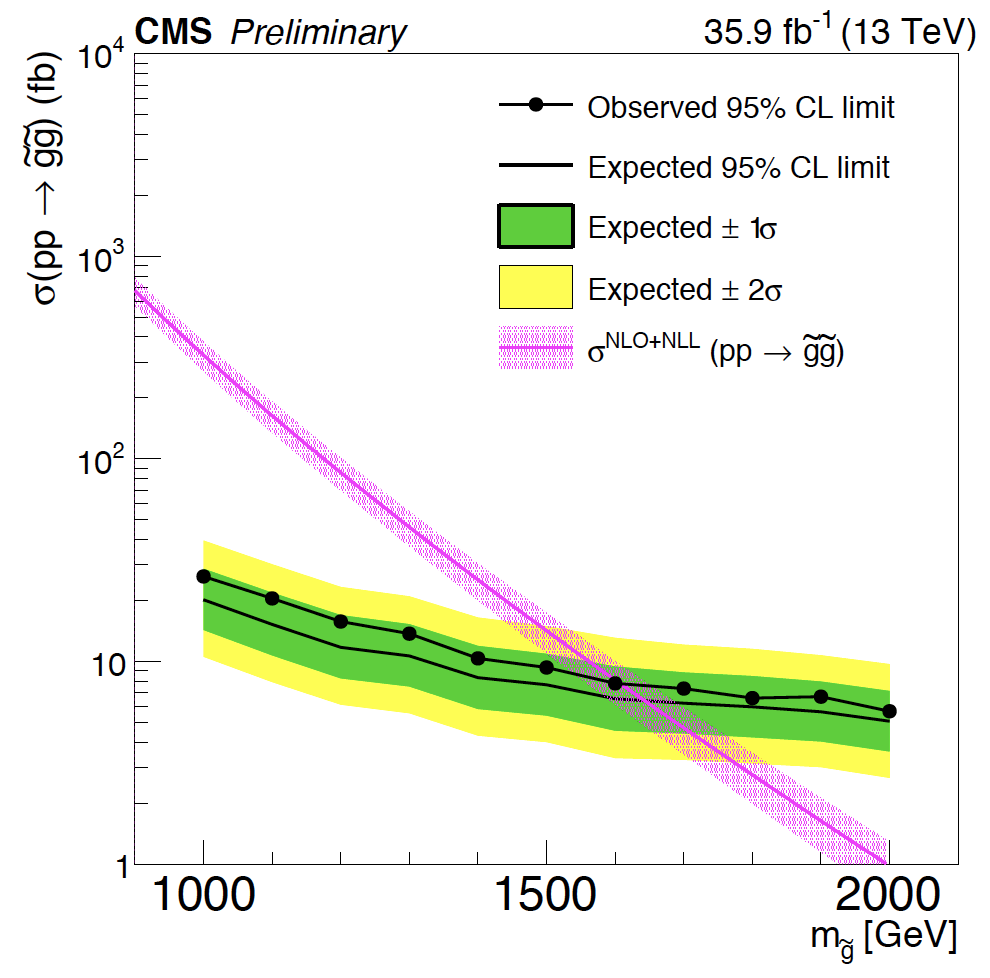 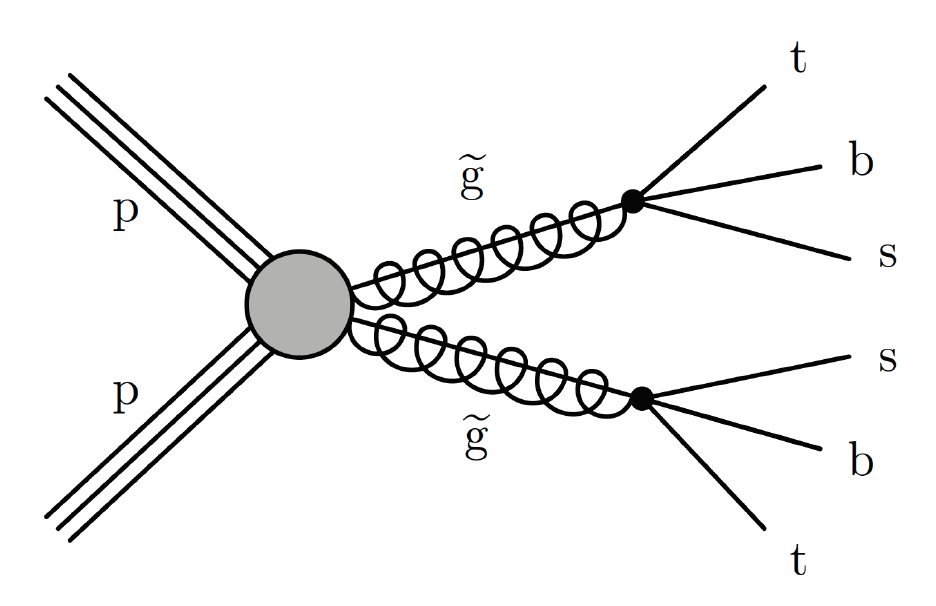 LHC started to look for RP-conserving SUSY, due to the very clear signature of missing transverse energy.

But recently they have started looking also for RPV SUSY, example here.
| BSM at LHC, HERA | E. Gallo 19/12/2017, EIC meeting
Search for massive long-livedparticles decaying semileptonicallyin the LHCb detector
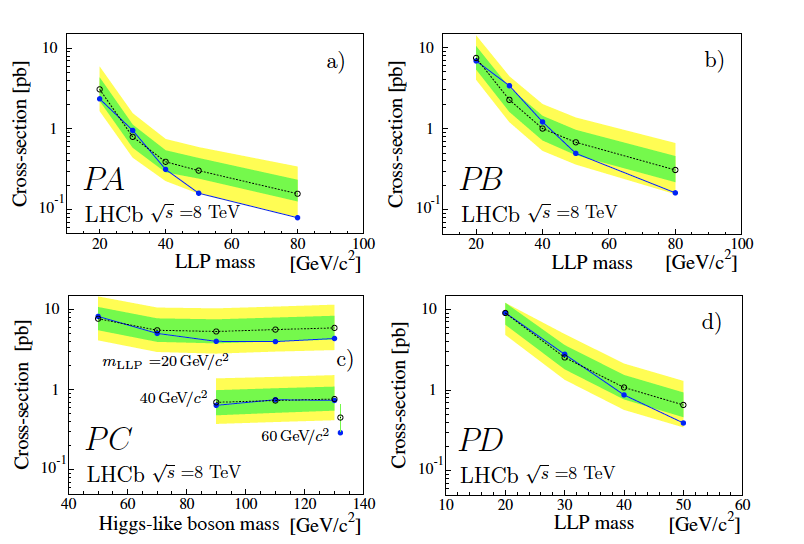 arXiv:1612.00945
Look for massive long-lived particles (LLP) in the mSUGRA model, where the neutralinos can decay in muon+jets. Signature is a displaced vertex.
LLP mass: [20-80] GeV, lifetime: [5-100] ps
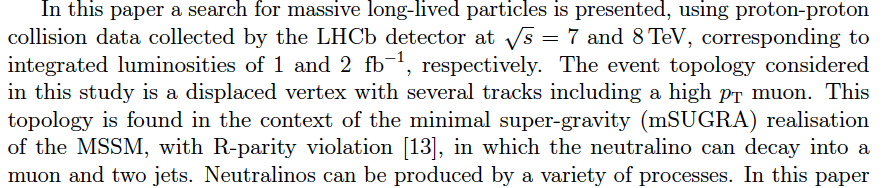 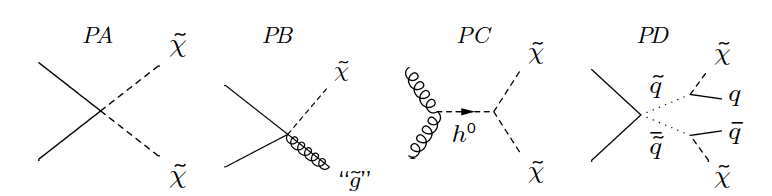 LLP not so high mass, coupling to l+quarks
| BSM at LHC, HERA | E. Gallo 19/12/2017, EIC meeting
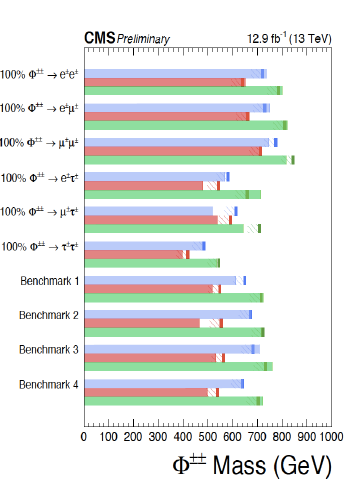 Doubly Charged Higgs
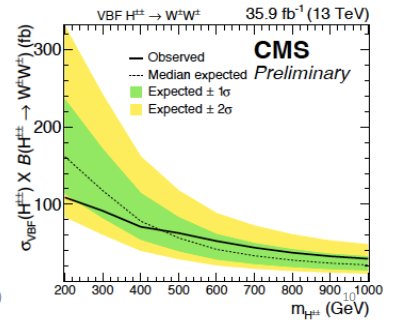 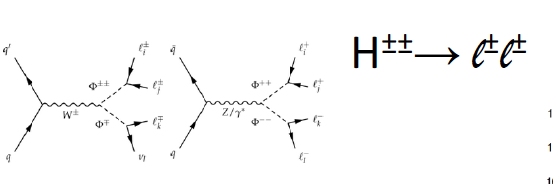 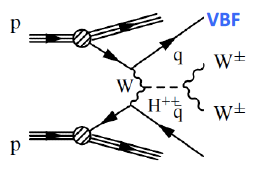 Slides from M. D’Alfonso at HH
| BSM at LHC, HERA | E. Gallo 19/12/2017, EIC meeting
Conclusion
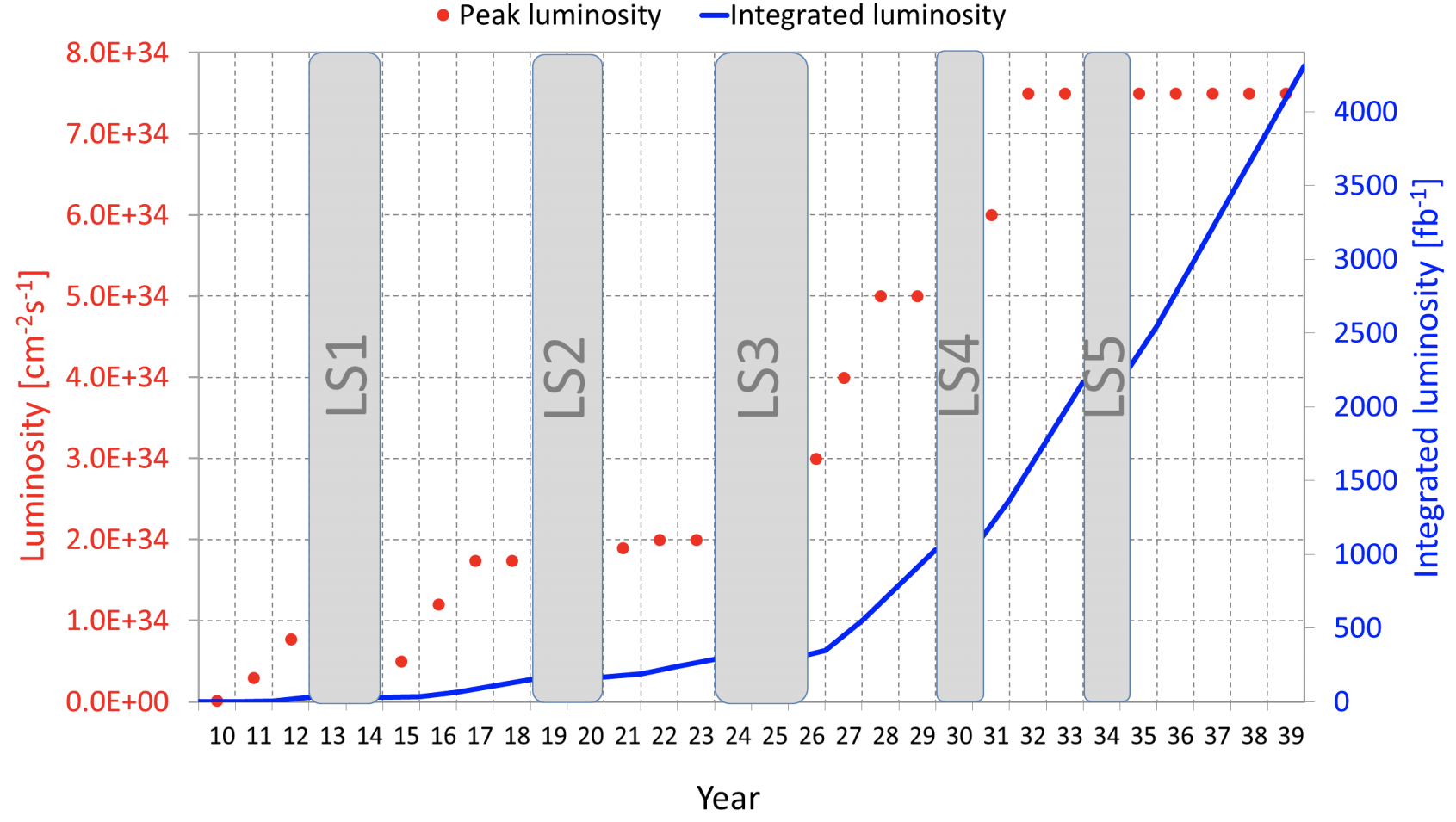 Also a lot of PDFs results from LHC by now. We at DESY are involved in W-charge asymmetry (u/d), W+charm (strange), jet cross sections (gluon at mid-high x), top
| BSM at LHC, HERA | E. Gallo 19/12/2017, EIC meeting